Jméno autora: Mgr. Barbora JášováDatum vytvoření: 28. 11. 2012
Číslo DUMu: VY_32_INOVACE_07_D_IRočník: I.
Vzdělávací oblast: Dějepis
Vzdělávací obor: Dějepis
Tematický okruh: starověk, starověké civilizace, test znalostí
Téma: Starověké státy, kvíz
Metodický list/anotace:
test znalostí formou soutěže mezi žáky, otázky jsou bodované, vítězí ten, kdo nasbírá nejvíc bodů – možnost soutěžit ve skupinách
Kvíz-starověké civilizace
Indie
Čína
Mezopotámie
Egypt
1000
1000
1000
1000
2000
2000
2000
2000
3000
3000
3000
3000
4000
4000
4000
4000
5000
5000
5000
5000
Mezopotámie se rozkládala mezi řekami:
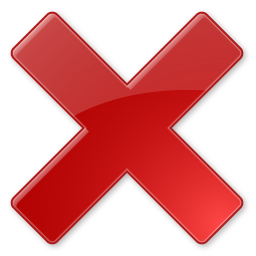 a) Tiberus a Summera
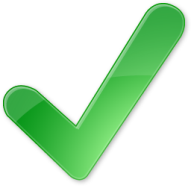 b) Eufrat a Tigris
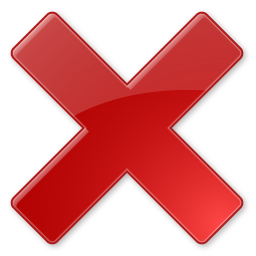 c) Indus a Ganga
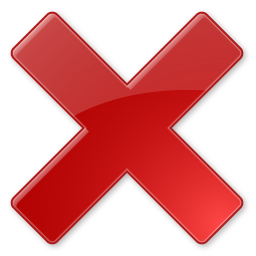 d) Mezos a Potamos
Zpět
Nejstarší civilizaci Sumerů vděčíme za:
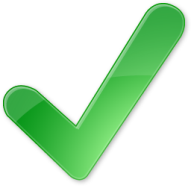 a) Vynález kola, kalendáře a písma
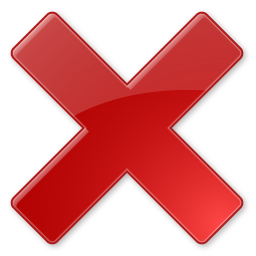 b) Postavení nejvyšší věže světa
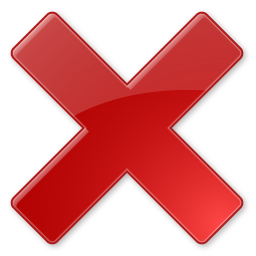 c) Sjednocení státu pod jedním panovníkem
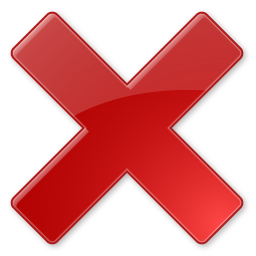 d) Sepsání Eposu o Gilagemešovi
Zpět
Cihlové stupňovité chrámové věži se říká:
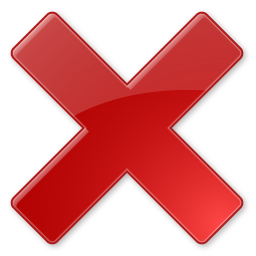 a) pyramida
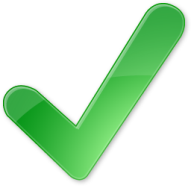 b) zikkurat
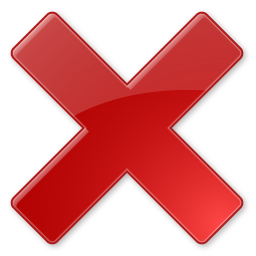 c) obelisk
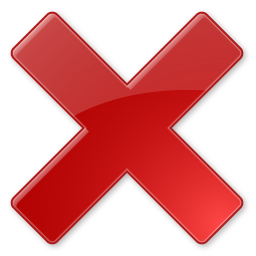 d) oppidum
Zpět
Není pravda, že král Chammurapi:
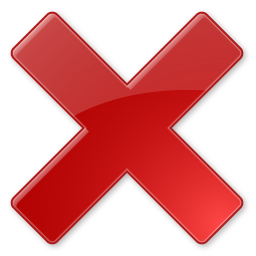 a) Byl zároveň nejvyšším soudcem
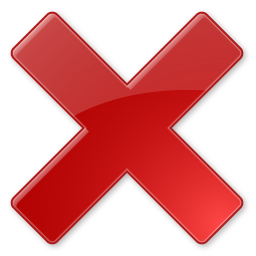 b) Sepsal zákoník vytesaný do kamene klínovým písmem
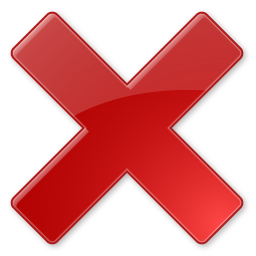 c) Dovedl zemi k hospodářskému rozkvětu
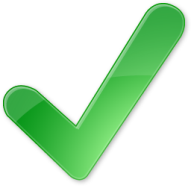 d) Založil městský stát Lagaš
Zpět
Klínové písmo rozluštil:
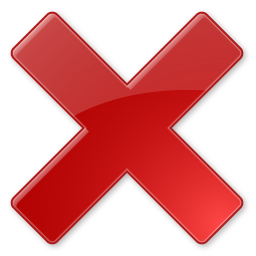 a) Ivan Ukrutný
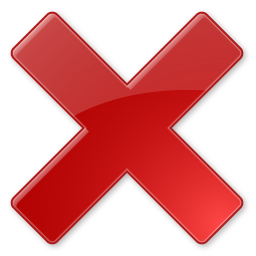 b) Heinrich Schliemann
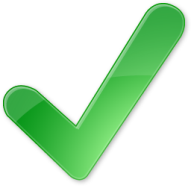 c) Bedřich Hrozný
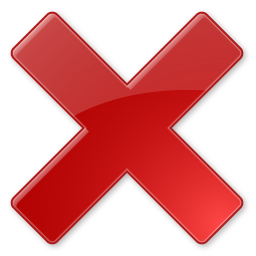 d) Jean-Francois Champollion
Zpět
Písmo se zapisovalo na:
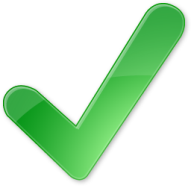 a) papyrus
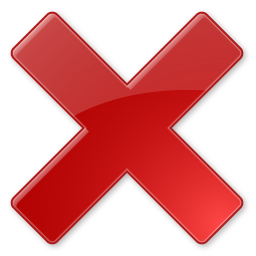 b) papír
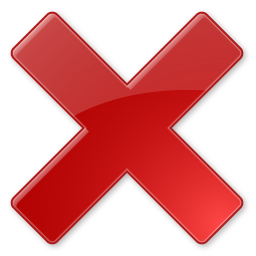 c) kůru stromů
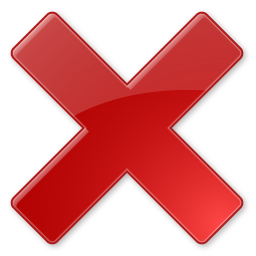 d) hliněné destičky
Zpět
Nejstarší a nejvyšší pyramida v Egyptě:
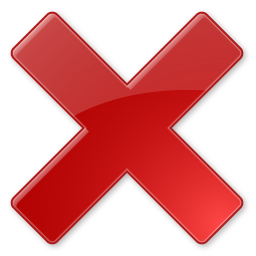 a) Achnatonova a Ramessova
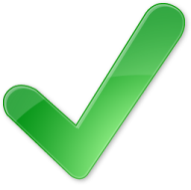 b) Džoserova a Chufuvova
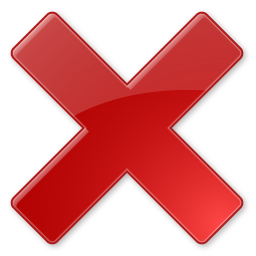 c) Tutanchamónova a Kleopatřina
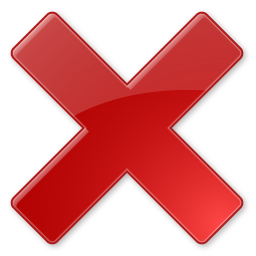 d) Menkaurova a Raachefova
Zpět
Hierarchie společnosti v Egyptě:
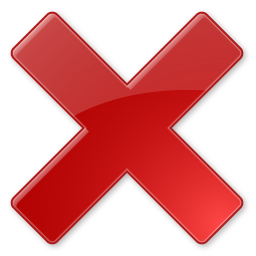 a) faraon, písaři, kněží, svobod. obyv., otroci
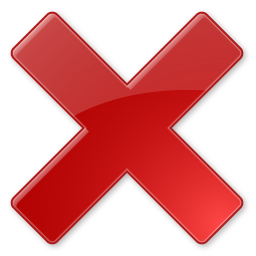 b) vezír, faraon, kněží, svob. obyv., otroci
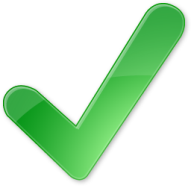 c) faraon, vezír, kněží, velitelé, svob. obyv., otroci
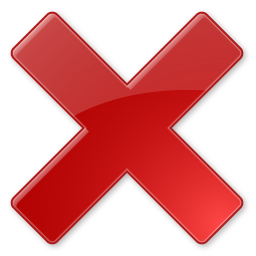 d) kněží, faraon, velitelé, vezír, svob. obyv., otroci
Zpět
Co je to mastaba?
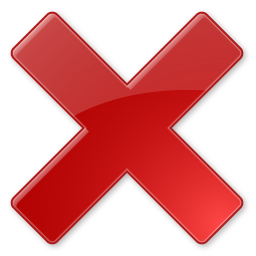 a) Vojenská hodnost
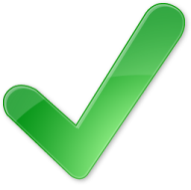 b) Nadzemní stavba z cihel, která se používala jako hrobka
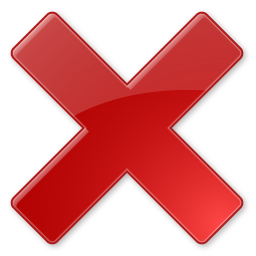 c) Malá přehrada z kamenů
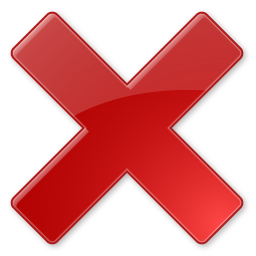 d) Název pro období v Egyptě
Zpět
Posledním panovníkem z rodu Ptolemaiovců:
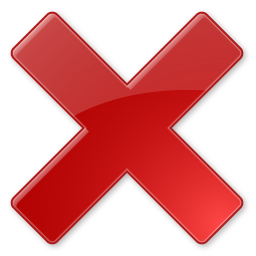 a) Byl Ramesse II.
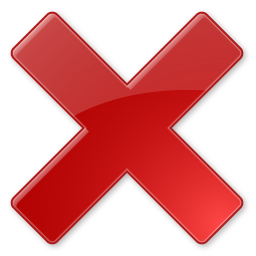 b) Byl Alexandr Veliký
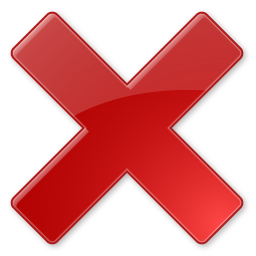 c) Byl  faraonTutanchamón
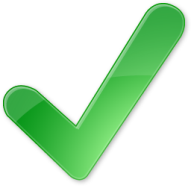 d) Byla Kleopatra VII.
Zpět
Posvátnou řekou je:
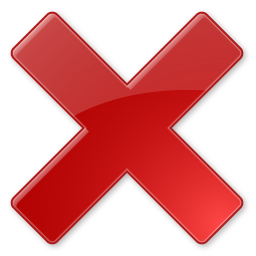 a) Brahmaputra
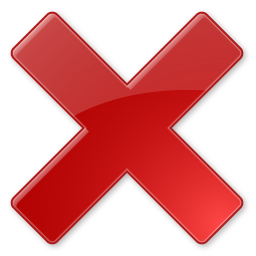 b) Indus
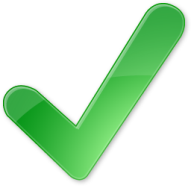 c) Ganga
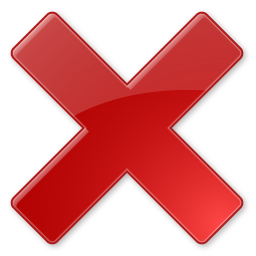 d) Tibera
Zpět
Obyvatelé se dělili do skupin, kterým se říká:
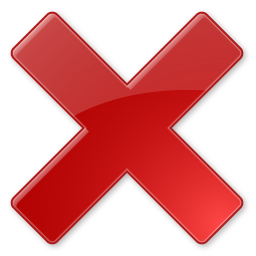 a) krusty
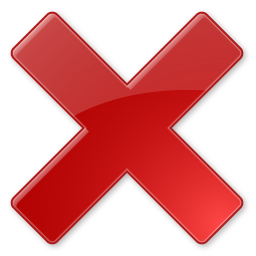 b) šúdry
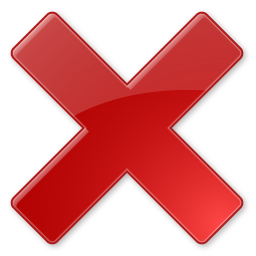 c) hejny
d) kasty
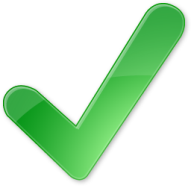 Zpět
Siddhárta Gautama je:
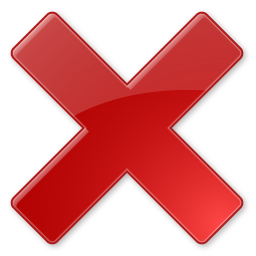 a) Vládce Kušánské říše v okolí Gangy
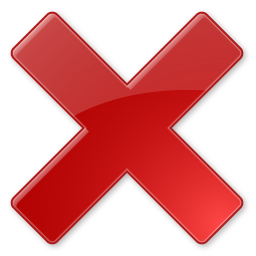 b) Významný mořeplavec, doplul do Evropy
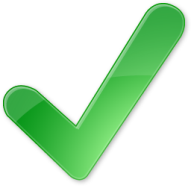 c) Zakladatel buddhismu
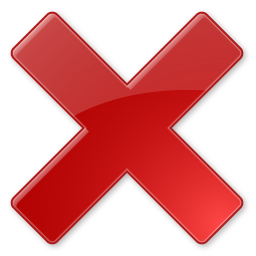 d) Nejznámější stavitel hinduistických chrámů
Zpět
Z Indie pochází řada „dovedností“, např.“
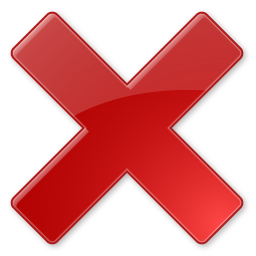 a) akupunktura
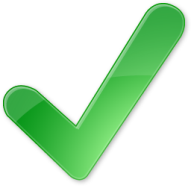 b) jóga
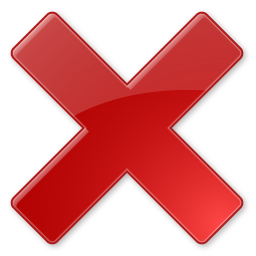 c) výroba papyru
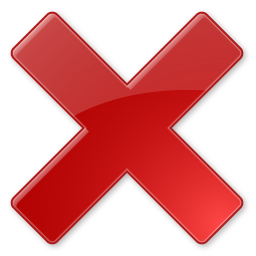 d) vynález knihtisku
Zpět
Mezi hinduistické bohy nepatří:
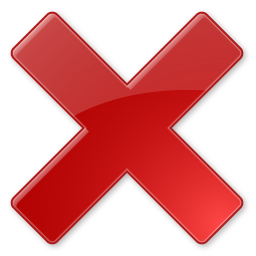 a) Brahma
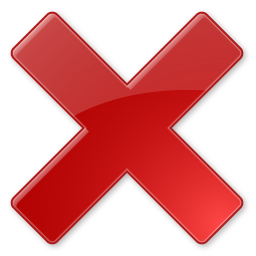 b) Šiva
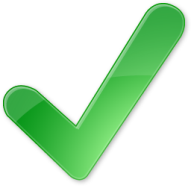 c) Usíris
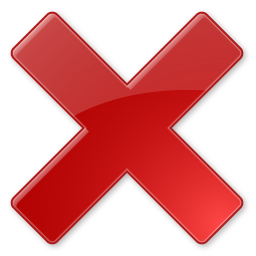 d) Višnu
Zpět
Co neplatí o velké čínské zdi?
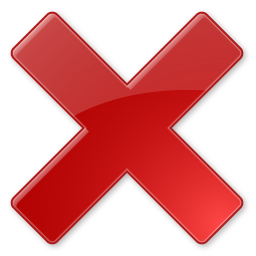 a) Uvnitř jsou zbudovány chodby a sklady potravin
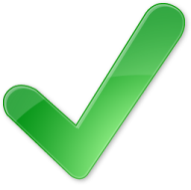 b) Zeď nemá strážní věže, nebyly potřeba
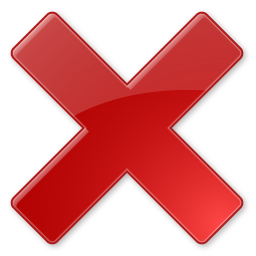 c) Souhrnně měří asi 6 700 kilometrů
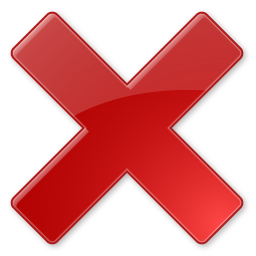 d) Chránila území Číny před vpády kmenů ze severu
Zpět
První čínský císař:
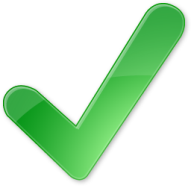 a) Spojil sever a jih Číny vodními kanály a silnicemi
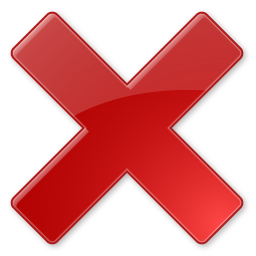 b) Vládl v letech 210 – 246 n. l.
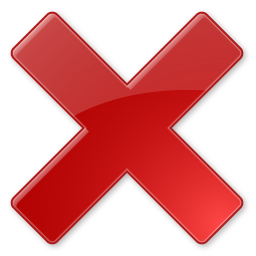 c) Pocházel u dynastie Šang-jin
d) Nedokázal vytvořit jednotný centralizovaný stát
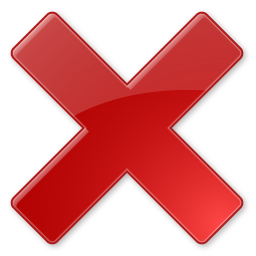 Zpět
Obchodní cesta mezi Čínou a ostatními státy byla:
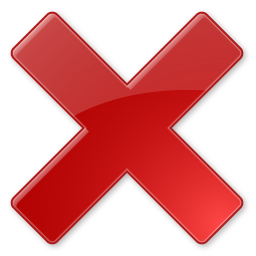 a) Brokátová stezka
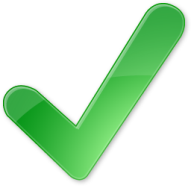 b) Hedvábná stezka
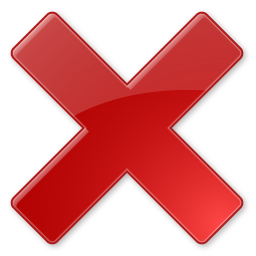 c) Zlatá cesta
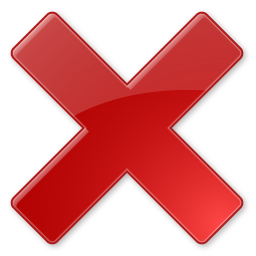 d) Diamantová trasa
Zpět
Mezi nejznámější čínské vynálezy nepatří:
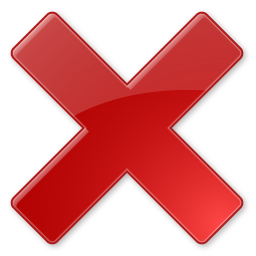 a) Výroba hedvábí
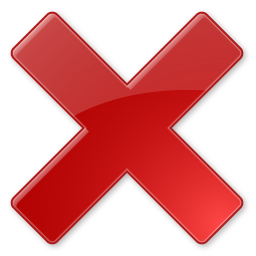 b) Kompas a porcelán
c) Vynález kola
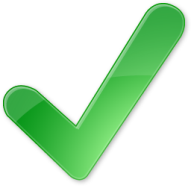 d) Výroba papíru
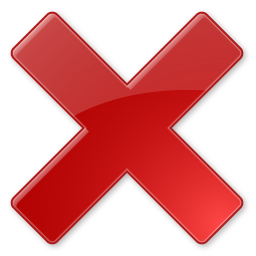 Zpět
Základem konfuciánské filosofie je:
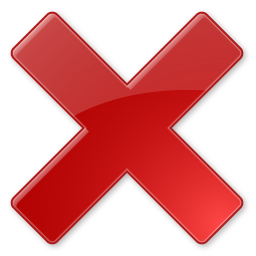 a) Víra v nesmrtelnost lidské duše
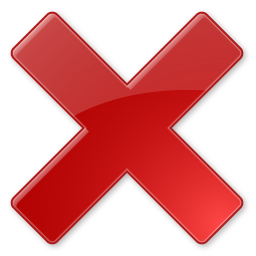 b) Lidské utrpení tkví v jeho nepřirozených touhách
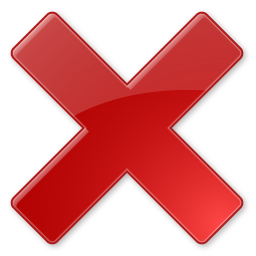 c) Nutnost podřídit se zákonům moci
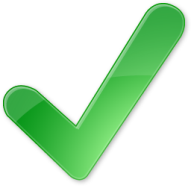 d) Důraz na mravně vyspělé chování
Zpět
Citace
PhDr. Alena Štěpánková, Mgr. Pavel Slepička:
Odmaturuj z dějepisu 1, Didaktis 2006, ISBN 80-7358-059-4